Jméno autora: Mgr. Ladislav KažimírDatum vytvoření: 23.01.2013
Číslo DUMu: VY_32_INOVACE_06_Ch_OB
Ročník: I.
Vzdělávací oblast: Přírodovědné vzdělávání
Vzdělávací obor: Chemie
Tematický okruh: Obecná chemie
Téma: Stavba elektronového obalu
Metodický list/anotace:
Prezentace slouží k úvodu, procvičení  nebo zopakování tématu „stavba elektronového obalu“. Cvičení mohou být využita k dílčímu zkoušení.
Pojmy: orbital, kvantová čísla, pravidla o zaplňování orbitalů, elektronová konfigurace.
[Speaker Notes: Poklepem na příslušnou položku přejde prezentace na příslušnou stránku. Poklepem na šipku, vpravo nahoře, se vrací na str. – přehled]
STAVBA ELEKTRONOVÉHO OBALU
STAVBA ELEKTRONOVÉHO OBALU ATOMU
KVANTOVÁ ČÍSLA
PRAVIDLA O ZAPLŇOVÁNÍ ORBITALŮ
ELEKTRONOVÁ KONFIGURACE ATOMU
ELEKTRONOVÁ KONFIGURACE ATOMU ZKRÁCENÝ ZÁPIS
[Speaker Notes: Poklepem na příslušnou položku přejde prezentace na příslušnou stránku. Poklepem na šipku, vpravo nahoře, se vrací na str. – přehled]
STAVBA ELEKTRONOVÉHO OBALU ATOMU
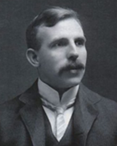 Ernest Rutherford
Rutherfordův model atomu (objev atomového jádra) -  elektrony pohybují po libovolných kružnicích.
(1871-1937)
britský chemik
Obr.1
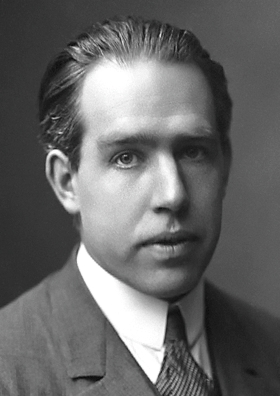 Bohrův model atomu  - elektron může kolem jádra obíhat pouze po kružnicích s určitým poloměrem  konkrétní dráha elektronu se pak jmenuje „orbit“ = oběžná dráha, obíhat.
Niels Bohr
(1885-1962)
dánský chemik
Obr.2
STAVBA ELEKTRONOVÉHO OBALU ATOMU
Kvantově mechanický model atomu
(de Broglieho, Heisenberga a Schrödingera)
Pro elektrony nemůžeme stanovit přesné dráhy ani rychlosti!
„pravděpodobnost výskytu“
    Elektron se vyskytuje s pravděpodobností 99%    
    v kouli o určitém poloměru -  orbital“.
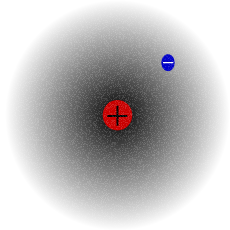 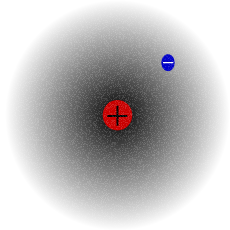 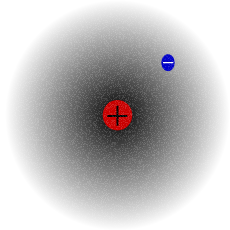 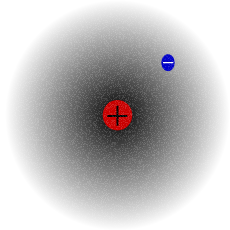 Obr.6
STAVBA ELEKTRONOVÉHO OBALU ATOMU
Louis 
de Broglie
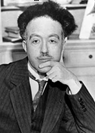 „korpuskulárně-vlnový dualismus“ – tzn., že při některých pokusech 
se elektrony chovají jako korpuskule (hmotné kuličky) a při jiných pokusech 
se chovají jako vlnění.
(1892-1987)
francouzský fyzik
Obr.3
Werner Heisenberg
„princip neurčitosti“ –  není možno u elektronů současně stanovit jejich polohu i hybnost (hybnost = m . v).
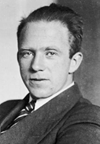 (1901-1976)
německý fyzik
Obr.4
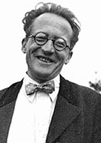 Je-li známa vlnová funkce elektronu, je možno určit každou vlastnost toho elektronu (včetně energie). Proto tuto funkci Schrödinger vyjádřil ve své rovnici :
Erwin Schrödinger
(1887-1961)
rakouský fyzik
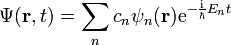 Obr.5
Prvky mají různé chemické vlastnosti díky různé stavbě elektronového obalu!
Stavba elektronového obalu atomu konkrétního prvku určuje jeho typické  chemické vlastnosti.
Elektrony se mohou v elektronovém obalu atomu nacházet v různých slupkách.
V  jedné slupce se mohou elektrony nacházet v různých orbitalech.
V  jednoho orbitalu se mohou elektrony otáčet buď ve směru, nebo proti směru hodinových ručiček (zjednodušená představa).
KVANTOVÁ ČÍSLA
Na umístění elektronů v el. obalu (na el. obalu) závisí chemické vlastnosti daného prvku, musíme umět přesně popsat, kde se konkrétní elektron nachází (vzhledem k atomovému jádru).
K popisu pozice daného elektronu v obalu používáme čtyři kvantová čísla.
hlavní kvantové číslo             n
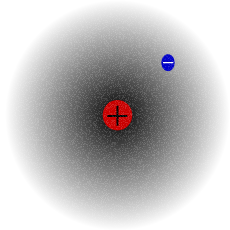 vedlejší kvantové číslo           l
magnetické kvantové číslo  m
spinové kvantové číslo        ms
Obr.6
KVANTOVÁ ČÍSLA
n = 1,  2,  3,  4,  5,  6,  7
hlavní kvantové číslo    n
n = K, L, M, N, O, P, Q
Hlavní kvantové číslo n vyjadřuje velikost orbitalu.
V rámci elektronového obalu je elektron umístěn do jedné ze 7 slupek. Čím dál je slupka od jádra, tím větší energii má elektron v ní.
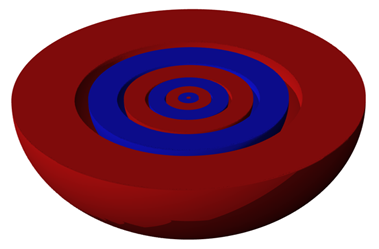 Obr.7
KVANTOVÁ ČÍSLA
vedlejší kvantové číslo   l
0  ≤  l  ≤  n-1
Vedlejší kvantové číslo l vyjadřuje prostorový tvar orbitalu.
V rámci jedné slupky je elektron umístěn do jednoho ze 
     4 tvarových typů orbitalů (s, p, d,  f).
Energie elektronu je v orbitalu s nejnižší, v orbitalu f nejvyšší.
n = 1
l = 0
Orbital   s
n = 2
l = 1
Orbital   p
n = 3
l = 2
Orbital   d
l = 3
Orbital   f
n = 4
Tvar orbitalu s (n = 1)
Tvary orbitalu p (px, py, pz; n = 2)
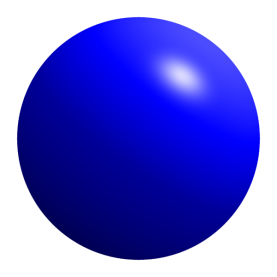 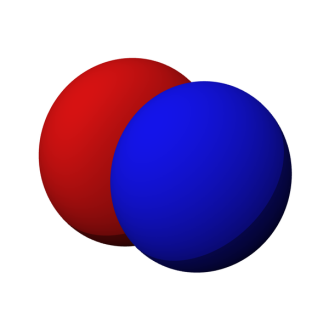 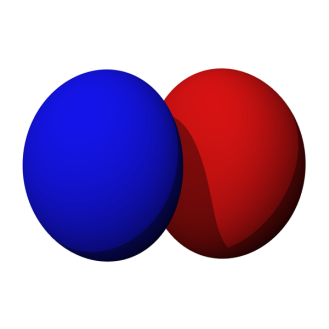 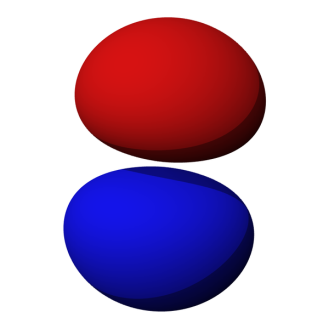 Obr.8
Obr.9
Obr.10
Obr.11
KVANTOVÁ ČÍSLA
Tvary orbitalu d (dxy, dxz, dyz, dx²-y², dz²; n = 3)
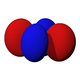 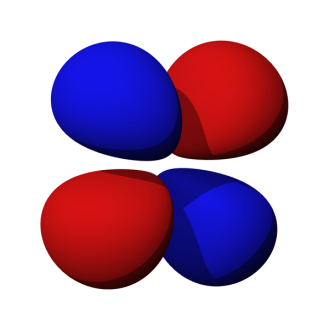 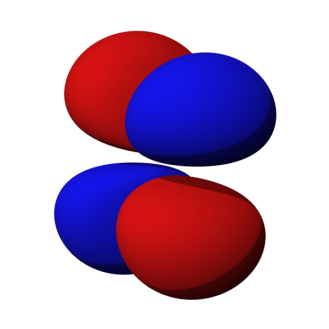 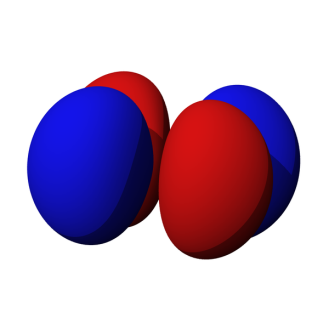 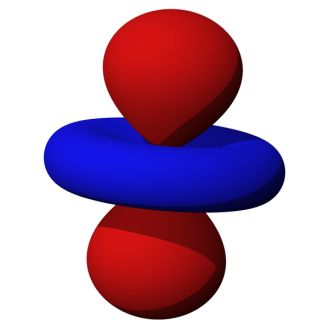 Obr.13
Obr.14
Obr.12
Obr.15
Obr.16
Tvary orbitalu f (f z³, fxz², fyz², fxyz, fz(x²-y²), fx(x²-3y²), fy(3x²-y²); n = 4)
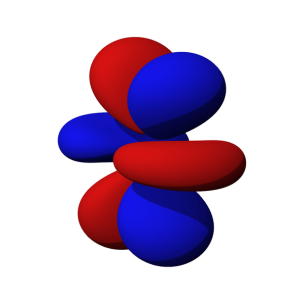 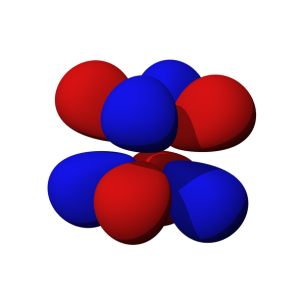 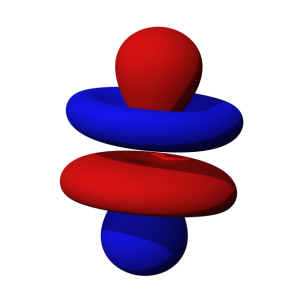 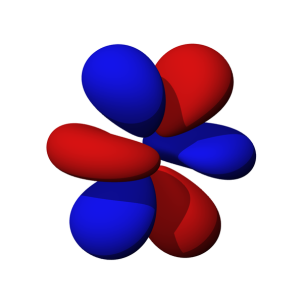 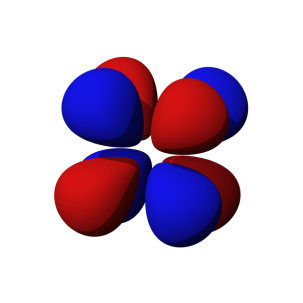 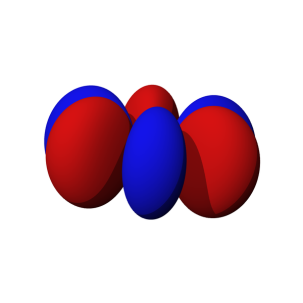 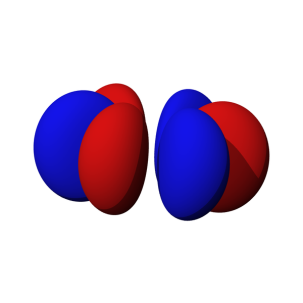 Obr.17
Obr.18
Obr.19
Obr.20
Obr.21
Obr.22
Obr.23
KVANTOVÁ ČÍSLA
-l  ≤ m ≤  +l
magnetické kvantové číslo  m
0 ≤ │m │≤  l < n
Magnetické kvantové číslo  m  vyjadřuje orientaci orbitalu v prostoru.
V rámci jednoho tvarového typu orbitalu (s, p, d nebo f) je elektron umístěn do jednoho z orbitalů, který se od ostatních liší svou orientací v prostoru.
spinové kvantové číslo   ms
ms =  +1/2, -1/2
V rámci jednoho orbitalu se může elektron otáčet v daném směru, nebo proti směru.
Elektron může mít dva typy „spinu“, neboli vnitřního momentu hybnosti.
PRAVIDLA O ZAPLŇOVÁNÍ ORBITALŮ
obsazení konkrétních orbitalů elektrony
řídí se třemi pravidly - principy
Výstavbový princip
Orbitaly s nižší energií se obsazují elektrony dříne než s energií vyšší.
Atom je obsazován elektrony podle jejich přibývající energie. Elektrony tedy budou umisťovány do orbitalů v tomto pořadí, aby atom měl své elektrony v těch orbitalech, v nichž mají ony elektrony nejmenší součet n + l.
1s  2s  2p  3s  3p  4s  4p  3d  4p  5s  4d  5p 6s  5d  4f  6p  7s  6d  5f  7p  …
1s
2s  2p
3s  3p
4s  3d  4p
5s  4d  5p
6s  5d  4f  6p
7s  6d  5f  7p
n s
n s    n p
n s    n p
n s    n-1 d    n p
n s    n-1 d    n p
n s    n-1 d    n-2 f    n p
n s    n-1 d    n-2 f    n p
1
s
 s      p
 s      p
 s      d      p
 s      d      p
 s      d      f       p
 s      d      f       p
2
2
3
3
3
4
4
5
4
5
5
4
6
6
5
7
6
7
PRAVIDLA O ZAPLŇOVÁNÍ ORBITALŮ
Pauliho princip výlučnosti
V jednom orbitalu mohou být maximálně 2 elektrony, lišící hodnotou spinového kvantového čísla.
V atomu nemohou existovat dva elektrony, které by měly všechna čtyři kvantová čísla stejná.
Obr.24
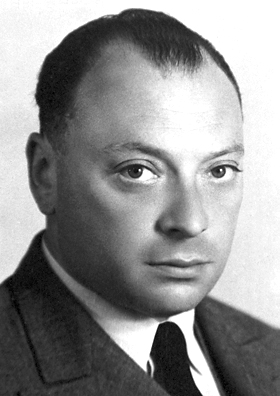 Wolfgang Ernst Pauli
(1900-1958)
rakouský fyzik
PRAVIDLA O ZAPLŇOVÁNÍ ORBITALŮ
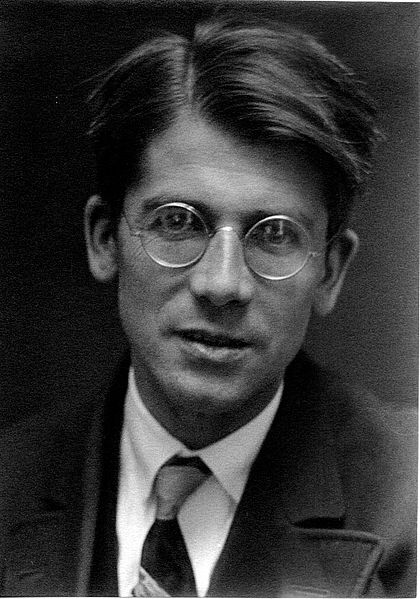 Hundovo pravidlo
V degenerovaných orbitalech (v orbitalech o stejné energii – p, d, f) vznikají elektronové páry teprve po obsazení všech těchto orbitalů nespárovaným e-.
Obr.25
Nespárované e- v degenerovaných orbitalech mají stejnou hodnotu ms (stejný spin).
Friedrich Hund
(1896-1997)
německý fyzik
ELEKTRONOVÁ KONFIGURACE ATOMU
nezkrácený zápis
1s2
2He
2p1
5B
1s2
2s2
2p4
8O
1s2
2s2
2p6
1s2
2s2
10Ne
2p6
1s2
2s2
3p2
3s2
14Si
2p6
1s2
2s2
16S
3p4
3s2
2p6
1s2
2s2
3p6
3s2
22Ti
4s2
3d2
2p6
1s2
2s2
26Fe
3p6
3s2
4s2
3d6
ELEKTRONOVÁ KONFIGURACE ATOMU
zkrácený zápis
2He
1s2
2p1
2s2
5B
[2He]
2p4
2s2
8O
[2He]
2p6
10Ne
2s2
[2He]
14Si
[10Ne]
3p2
3s2
16S
[10Ne]
3p4
3s2
4s2
3d2
22Ti
[10Ne]
4s2
3d6
26Fe
[10Ne]
Citace
Obr.1    AUTOR NEUVEDEN. Soubor:Ernest Rutherford.jpg - Wikipedie [online]. [cit. 19.3.2013]. Dostupný na WWW: http://cs.wikipedia.org/wiki/Soubor:Ernest_Rutherford.jpg
Obr.2  THE AMERICAN INSTITUTE OF PHYSICS CREDITS THE PHOTO. File:Niels Bohr.jpg - Wikipedia, the free encyclopedia [online]. [cit. 19.3.2013]. Dostupný  na WWW: http://en.wikipedia.org/wiki/File:Niels_Bohr.jpg
Obr.3   AUTOR NEUVEDEN. Soubor:Broglie Big.jpg - Wikipedie [online]. [cit. 23.3.2013]. Dostupný na WWW: http://cs.wikipedia.org/wiki/Soubor:Broglie_Big.jpg
Obr.4   AUTOR NEUVEDEN. Soubor:Bundesarchiv Bild183-R57262, Werner Heisenberg.jpg - Wikipedie [online]. [cit. 23.3.2013]. Dostupný na WWW: http://cs.wikipedia.org/wiki/Soubor:Bundesarchiv_Bild183-R57262,_Werner_Heisenberg.jpg
Obr.5   AUTOR NEUVEDEN. Soubor:Erwin Schrödinger.jpg - Wikipedie [online]. [cit. 23.3.2013]. Dostupný na WWW: http://cs.wikipedia.org/wiki/Soubor:Erwin_Schr%C3%B6dinger.jpg
Obr.6   AUTOR NEUVEDEN. Soubor:Hydrogen.svg - Wikipedie [online]. [cit. 23.3.2013]. Dostupný na WWW: http://cs.wikipedia.org/wiki/Soubor:Hydrogen.svg
Obr.7    DHATFIELD. Soubor:S7M0.png - Wikipedie [online]. [cit. 23.3.2013]. Dostupný na WWW: http://cs.wikipedia.org/wiki/Soubor:S7M0.png
Obr.8   GEEK3. Soubor:Hydrogen eigenstate n2 l0 m0.png  - Wikipedie[online]. [cit. 23.3.2013]. 
Dostupný na WWW:http://cs.wikipedia.org/wiki/Soubor:Hydrogen_eigenstate_n2_l0_m0.png . Wikipedie
Obr.9  DHATFIELD. Soubor:P2M1.png - Wikipedie [online]. [cit. 23.3.2013]. Dostupný na WWW: http://cs.wikipedia.org/wiki/Soubor:P2M1.png
Obr.10  DHATFIELD. Soubor:P2M-1.png - Wikipedie [online]. [cit. 23.3.2013]. Dostupný na WWW: http://cs.wikipedia.org/wiki/Soubor:P2M-1.png
Obr.11  DHATFIELD. Soubor:P2M0.png - Wikipedie [online]. [cit. 23.3.2013]. Dostupný na WWW: http://cs.wikipedia.org/wiki/Soubor:P2M0.png
Obr.1 2   DHATFIELD. Soubor:D3M2.png - Wikipedie [online]. [cit. 23.3.2013]. Dostupný na WWW: http://cs.wikipedia.org/wiki/Soubor:D3M2.png
Citace
Obr.13   DHATFIELD. Soubor:D3M1.png - Wikipedie [online]. [cit. 23.3.2013]. Dostupný na WWW: http://cs.wikipedia.org/wiki/Soubor:D3M1.png
Obr.14   DHATFIELD. Soubor:D3M-1.png - Wikipedie [online]. [cit. 23.3.2013]. Dostupný na WWW: http://cs.wikipedia.org/wiki/Soubor:D3M-1.png
Obr.15   DHATFIELD. Soubor:D3M-2.png - Wikipedie [online]. [cit. 23.3.2013]. Dostupný na WWW: http://cs.wikipedia.org/wiki/Soubor:D3M2.png
Obr.16   DHATFIELD. Soubor:D3M0.png - Wikipedie [online]. [cit. 23.3.2013]. Dostupný na WWW: http://cs.wikipedia.org/wiki/Soubor:D3M-0.png
Obr.17   DHATFIELD. Soubor:F4M0.png - Wikipedie [online]. [cit. 23.3.2013]. Dostupný na WWW: http://cs.wikipedia.org/wiki/Soubor:F4M0.png
Obr.18  DHATFIELD. Soubor:F4M1.png - Wikipedie [online]. [cit. 23.3.2013]. Dostupný na WWW: http://cs.wikipedia.org/wiki/Soubor:F4M1.png
Obr.19   DHATFIELD. Soubor:F4M-1.png - Wikipedie [online]. [cit. 23.3.2013]. Dostupný na WWW: http://cs.wikipedia.org/wiki/Soubor:F4M-1.png
Obr.20  DHATFIELD. Soubor:F4M2.png - Wikipedie [online]. [cit. 23.3.2013]. Dostupný na WWW: http://cs.wikipedia.org/wiki/Soubor:F4M2.png
Obr.21  DHATFIELD. Soubor:F4M-2.png - Wikipedie [online]. [cit. 23.3.2013]. Dostupný na WWW: http://cs.wikipedia.org/wiki/Soubor:F4M-2.png
Obr.22  DHATFIELD. Soubor:F4M3.png - Wikipedie [online]. [cit. 23.3.2013]. Dostupný na WWW: http://cs.wikipedia.org/wiki/Soubor:F4M3png
Obr.23  DHATFIELD. Soubor:F4M-3.png - Wikipedie [online]. [cit. 23.3.2013]. Dostupný na WWW: http://cs.wikipedia.org/wiki/Soubor:F4M-3png
Obr.24   NOBEL FOUNDATION. File:Pauli.jpg - Wikimedia  Commons [online]. [cit. 24.3.2013]. Dostupný na WWW: http://commons.wikimedia.org/wiki/File:Pauli.jpg
Citace
Obr.25  GFHUND. File:Hund,Friedrich 1920er Göttingen.jpg- Wikimedia Commons [online]. [cit. 26.3.2013]. Dostupný na WWW: http://commons.wikimedia.org/wiki/File:Hund,Friedrich_1920er_G%C3%B6ttingen.jpg
Literatura
Dušek B.; Flemr V.            Chemie pro gymnázia I. (Obecná a anorganická), SPN 2007, ISBN:80-7235-369-1
Vacík J. a kolektiv              Přehled středoškolské chemie, SPN 1995, ISBN: 80-85937-08-5
Kotlík B., Růžičková K.    Chemie I. v kostce pro střední školy, Fragment 2002, ISBN: 80-7200-337-2